Proyecto: Libro de mi vida.
Aplicado en los grupos de 3° del jardín de niños “Ovidio Decroly”
Jueves 4 de mayo del 2023.
Visita de señoras embarazadas.
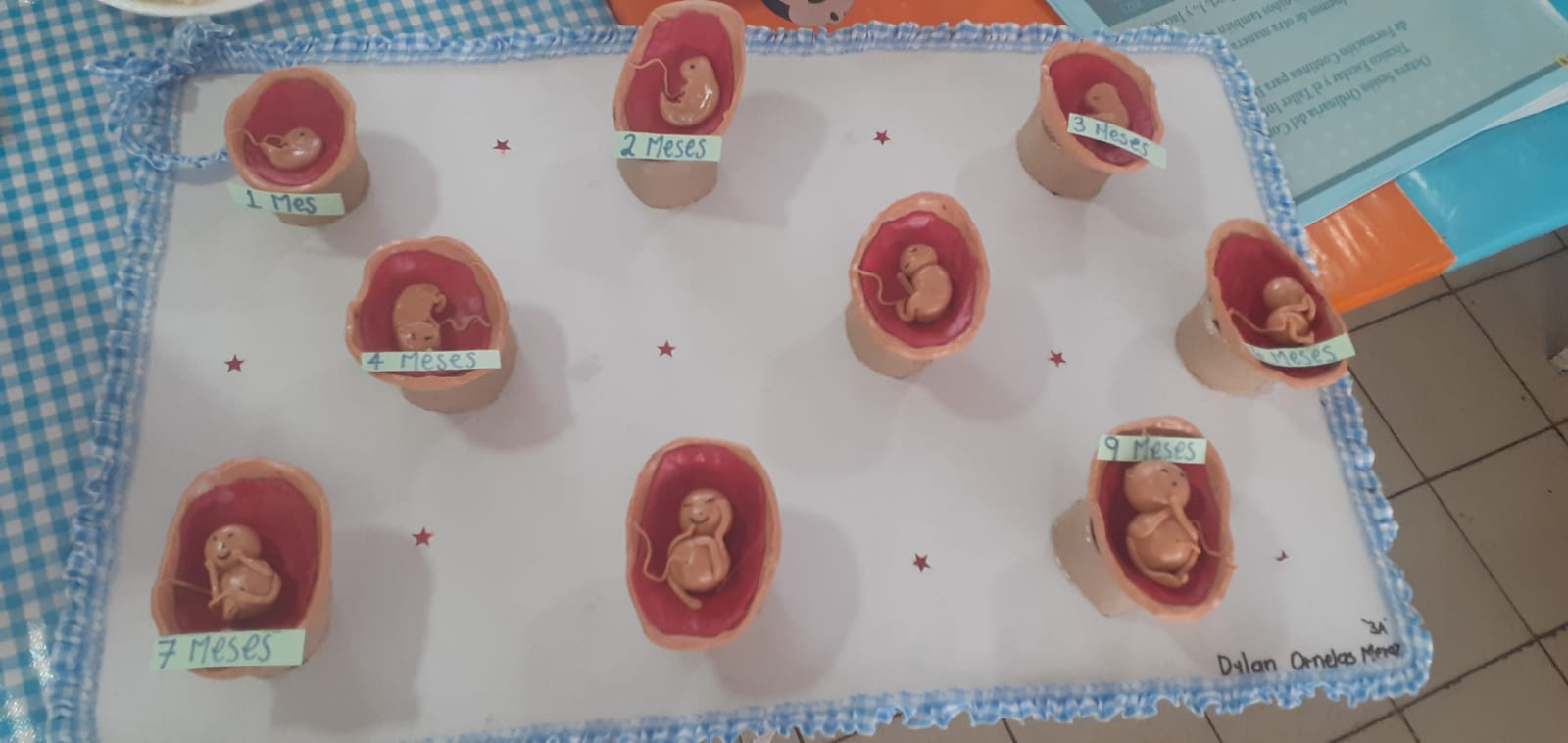 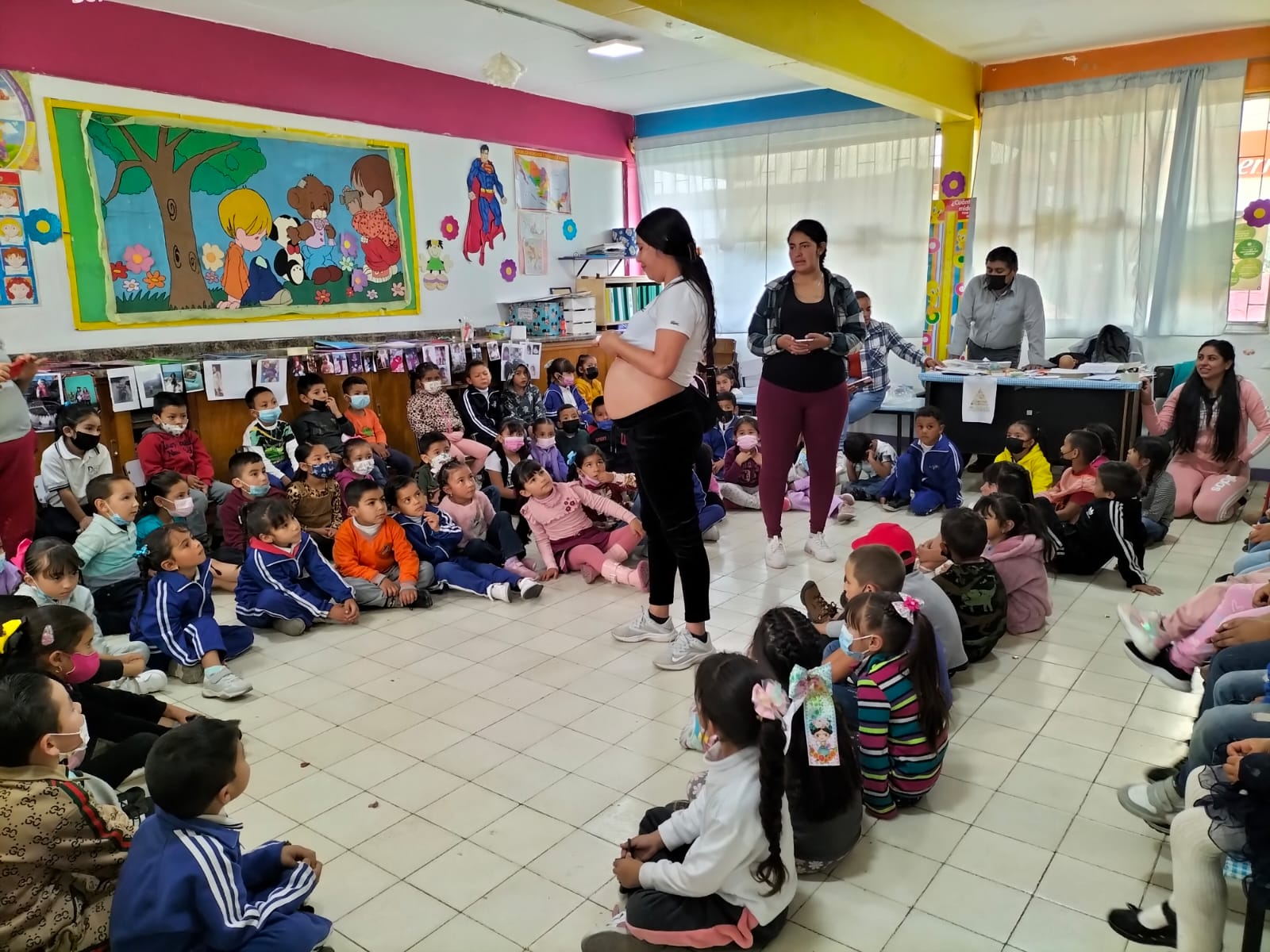 Viernes 5 de mayo del 2023.
Actividad de cuidados de los bebés (con nenucos)
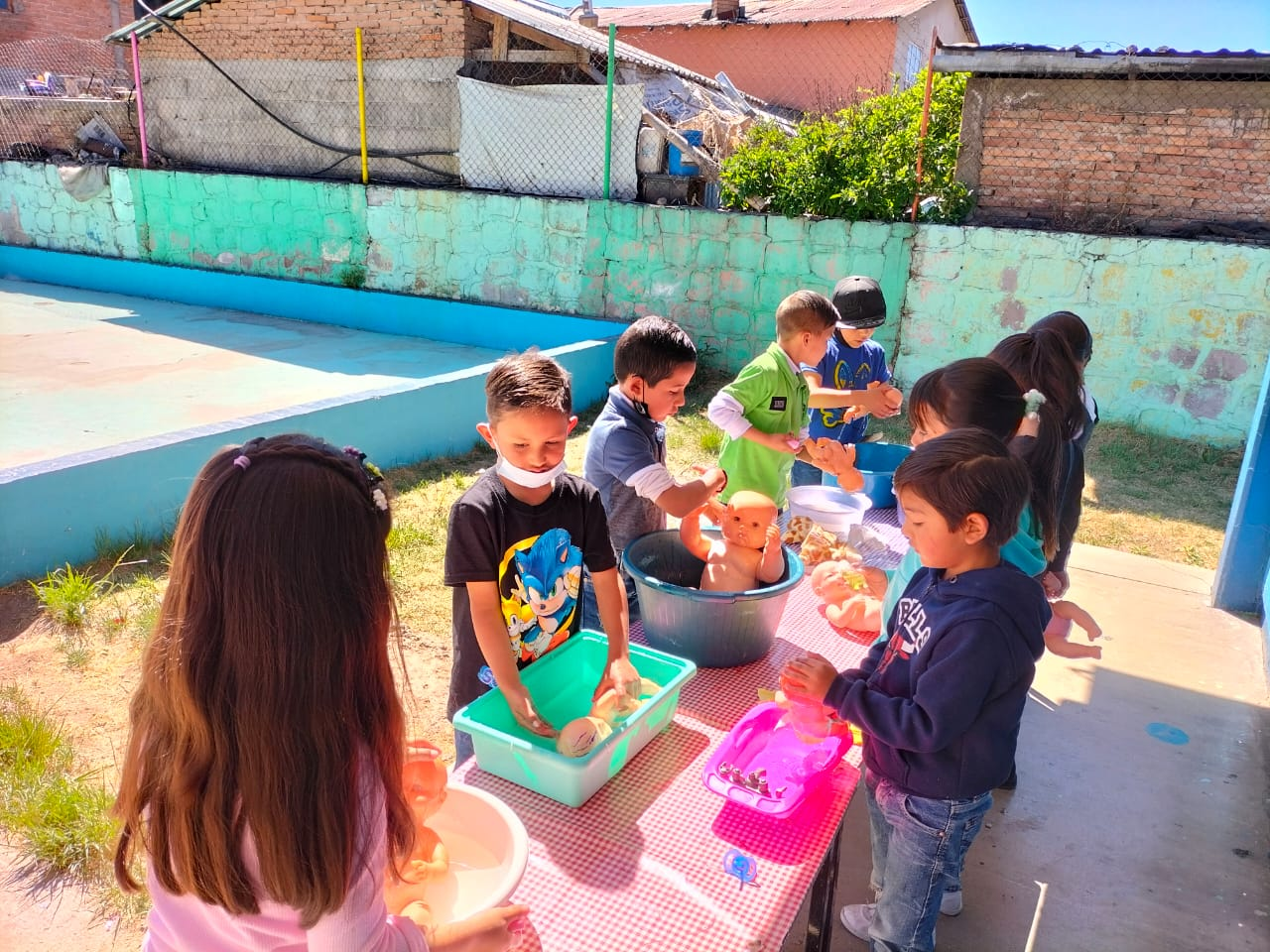 Jueves 11 de mayo del 2023.
Abrazo terapia.
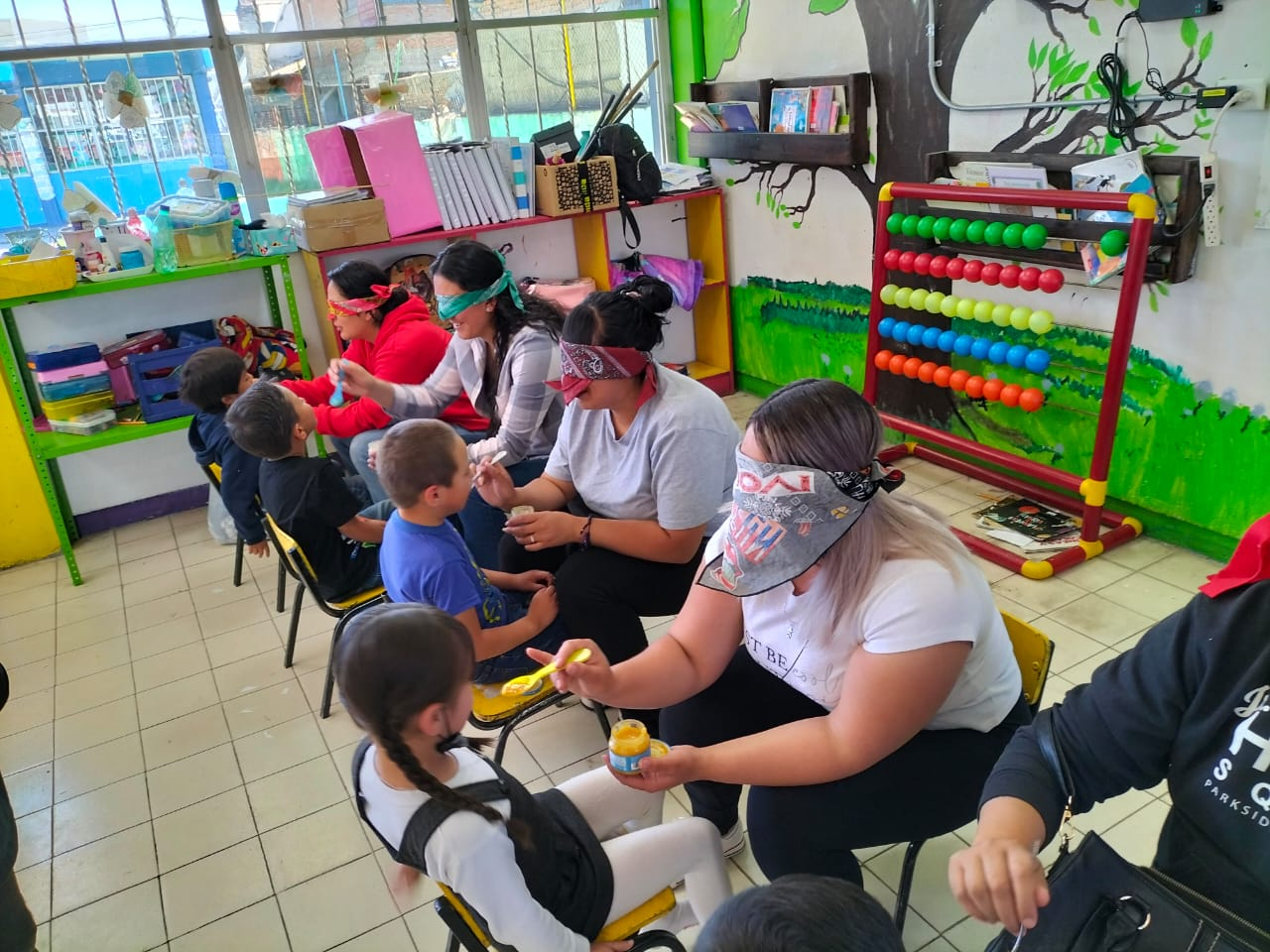 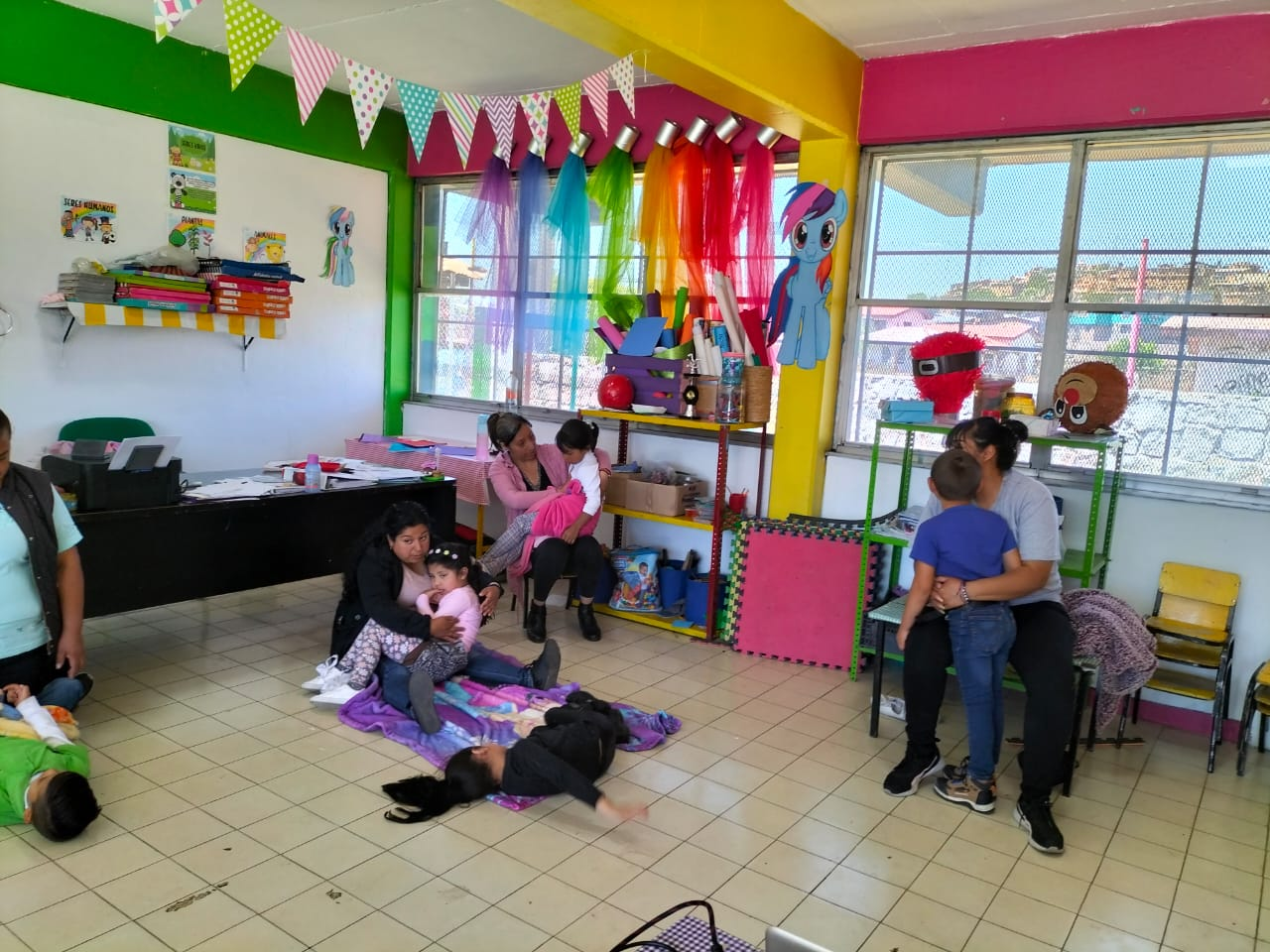 Miércoles 17 de mayo del 2023.
Visita a la primaria Niños heroes.
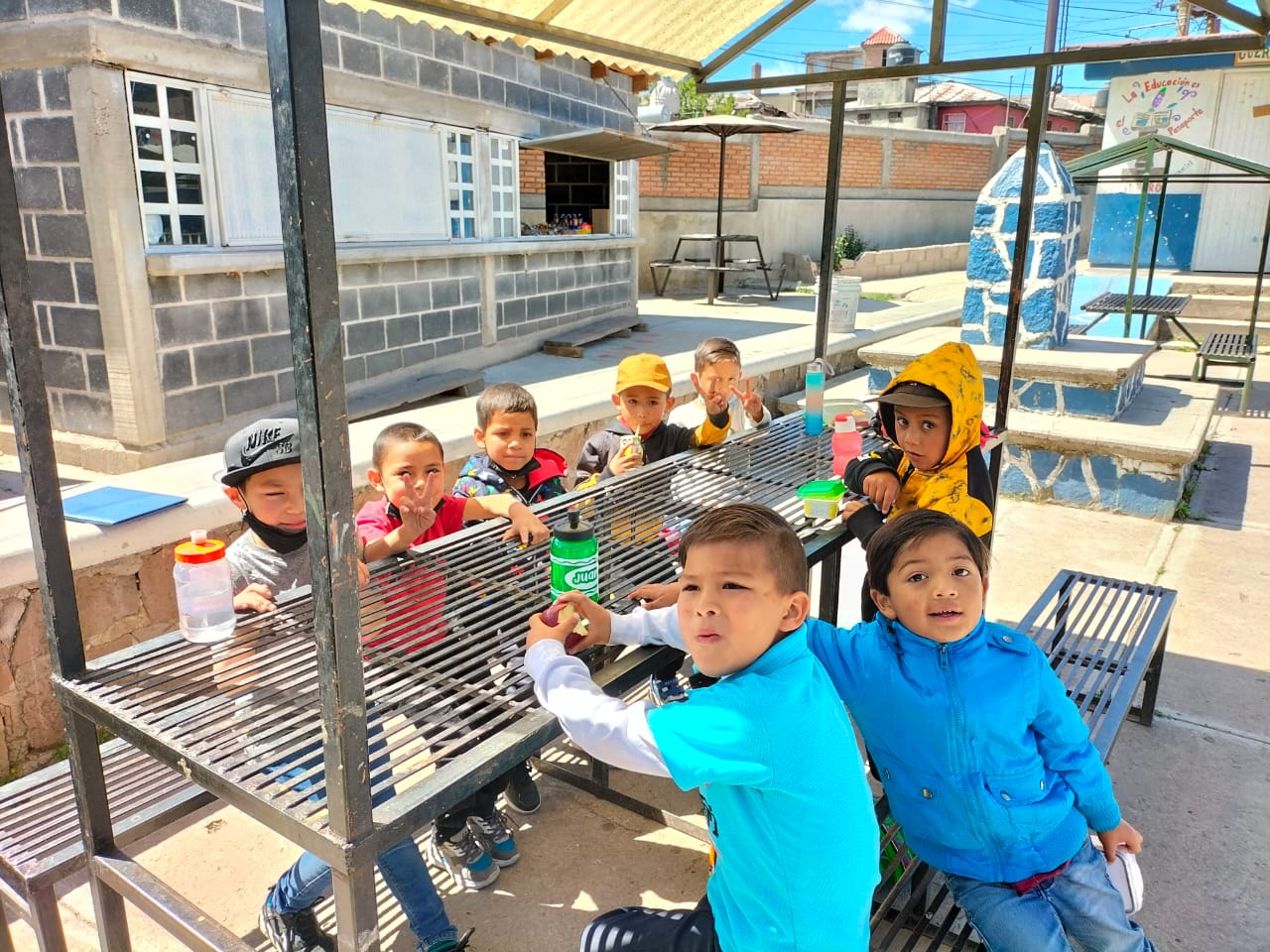 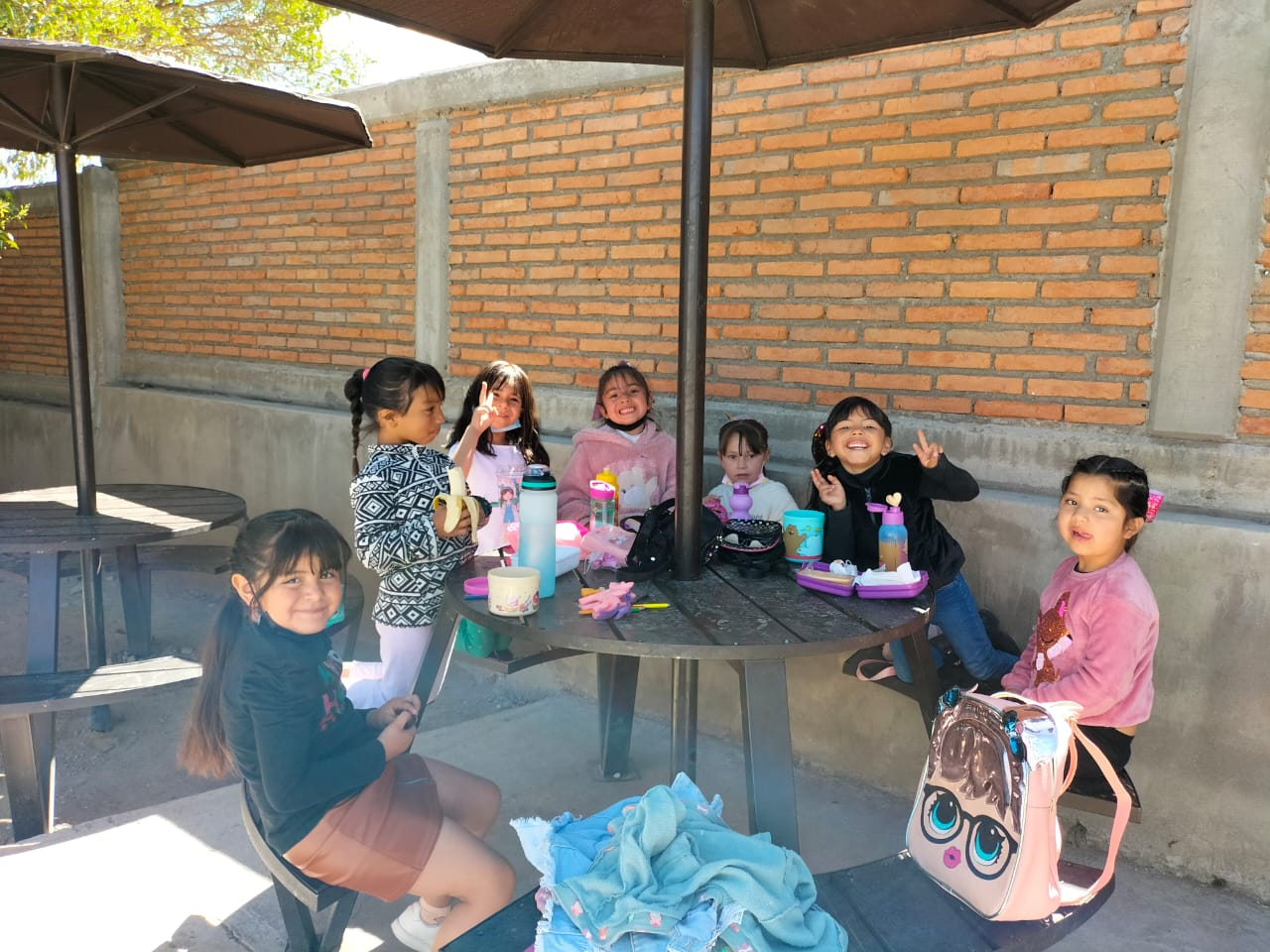 Jueves 18 de mayo del 2023.
Visita de señoras la doctora.
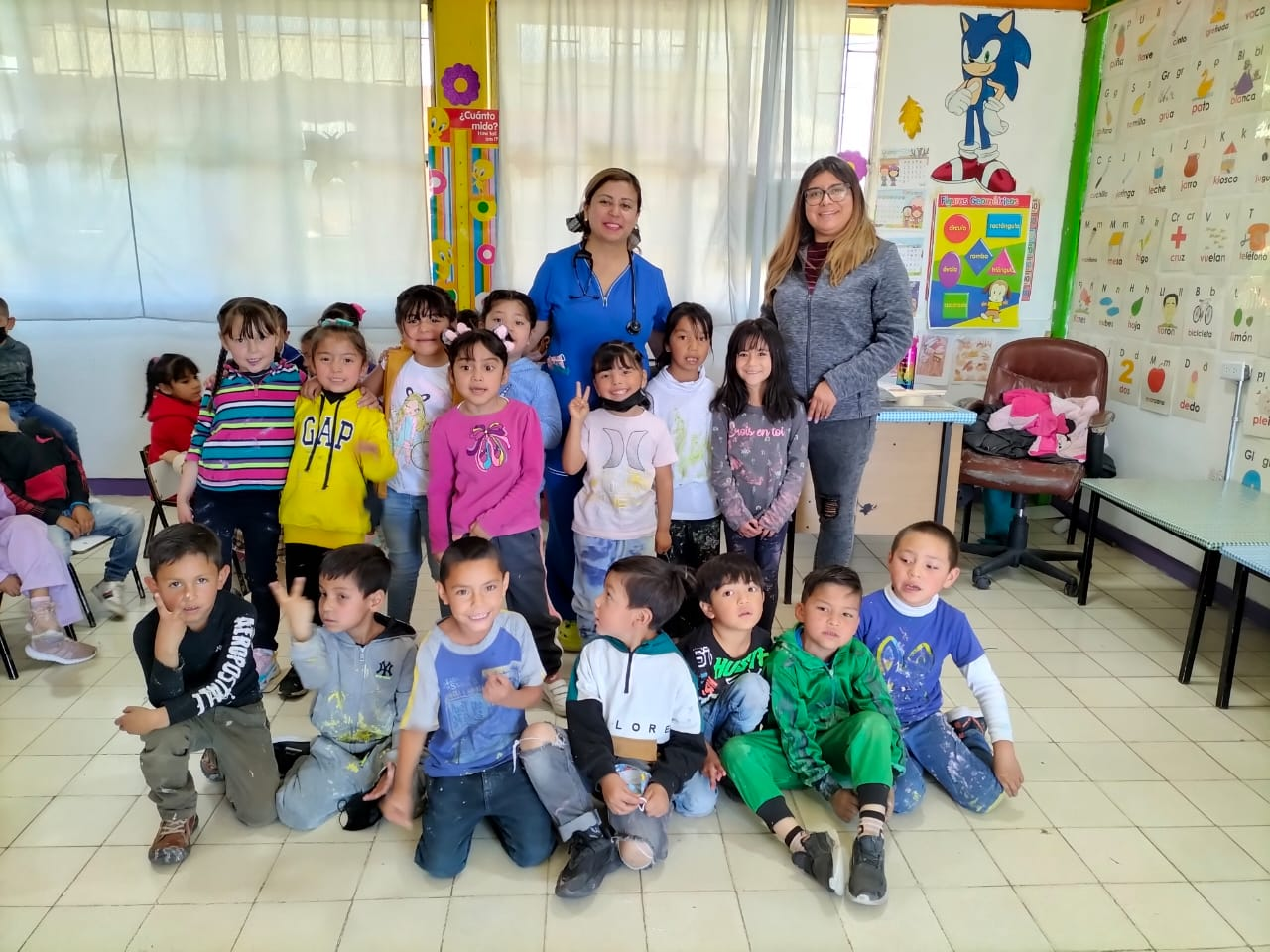 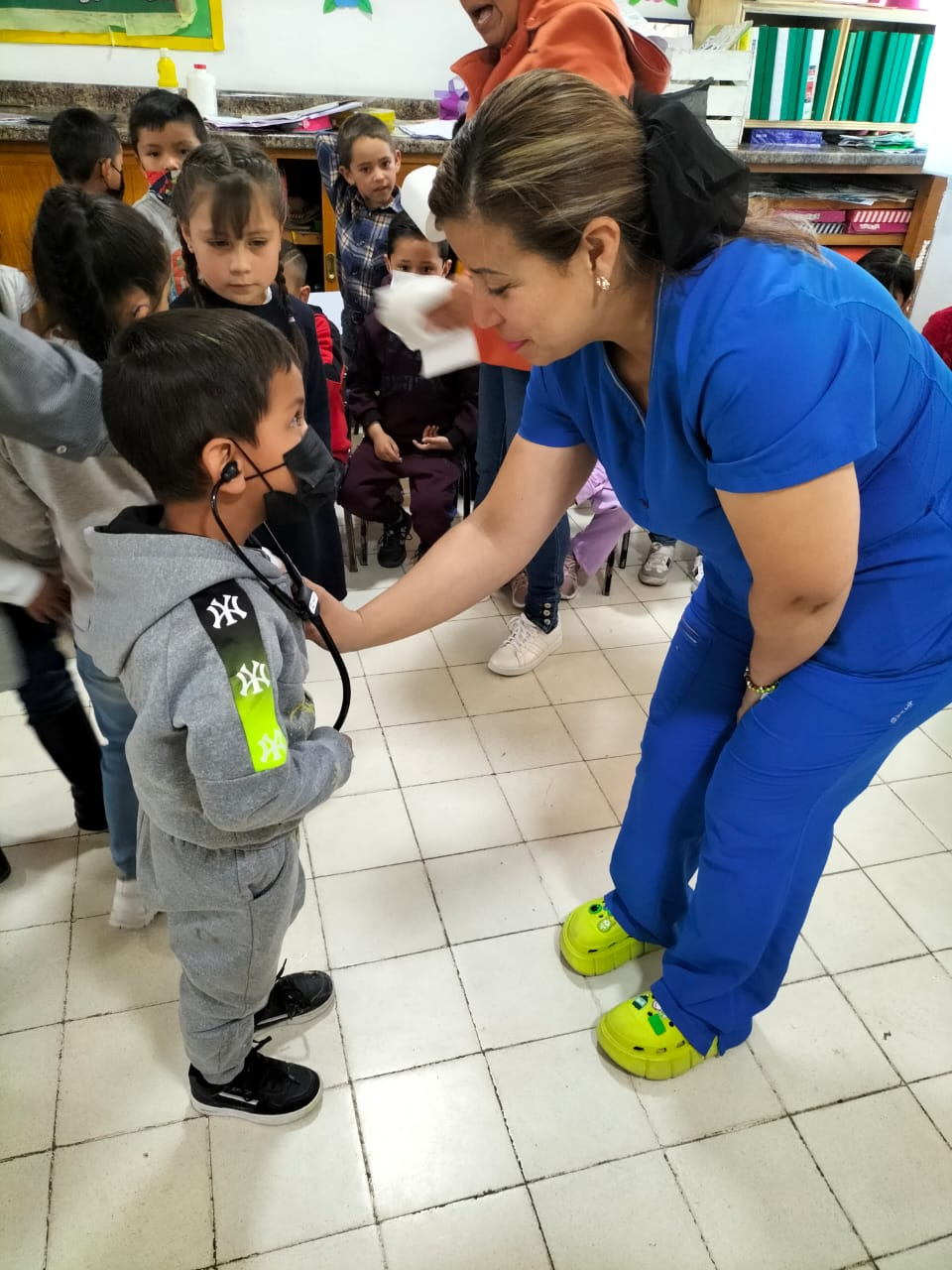 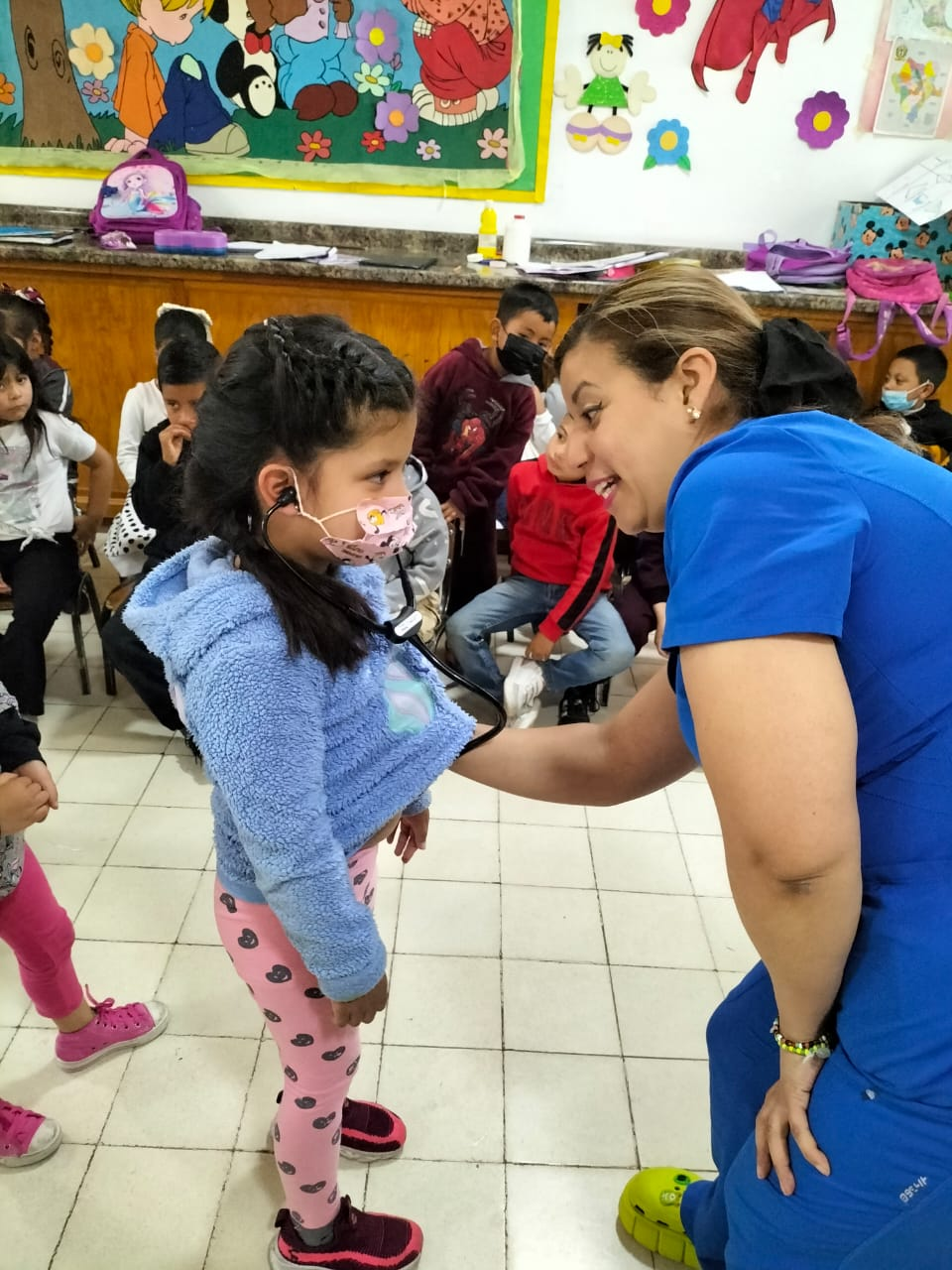 Miércoles 7 de junio del 2023.
Rincones.
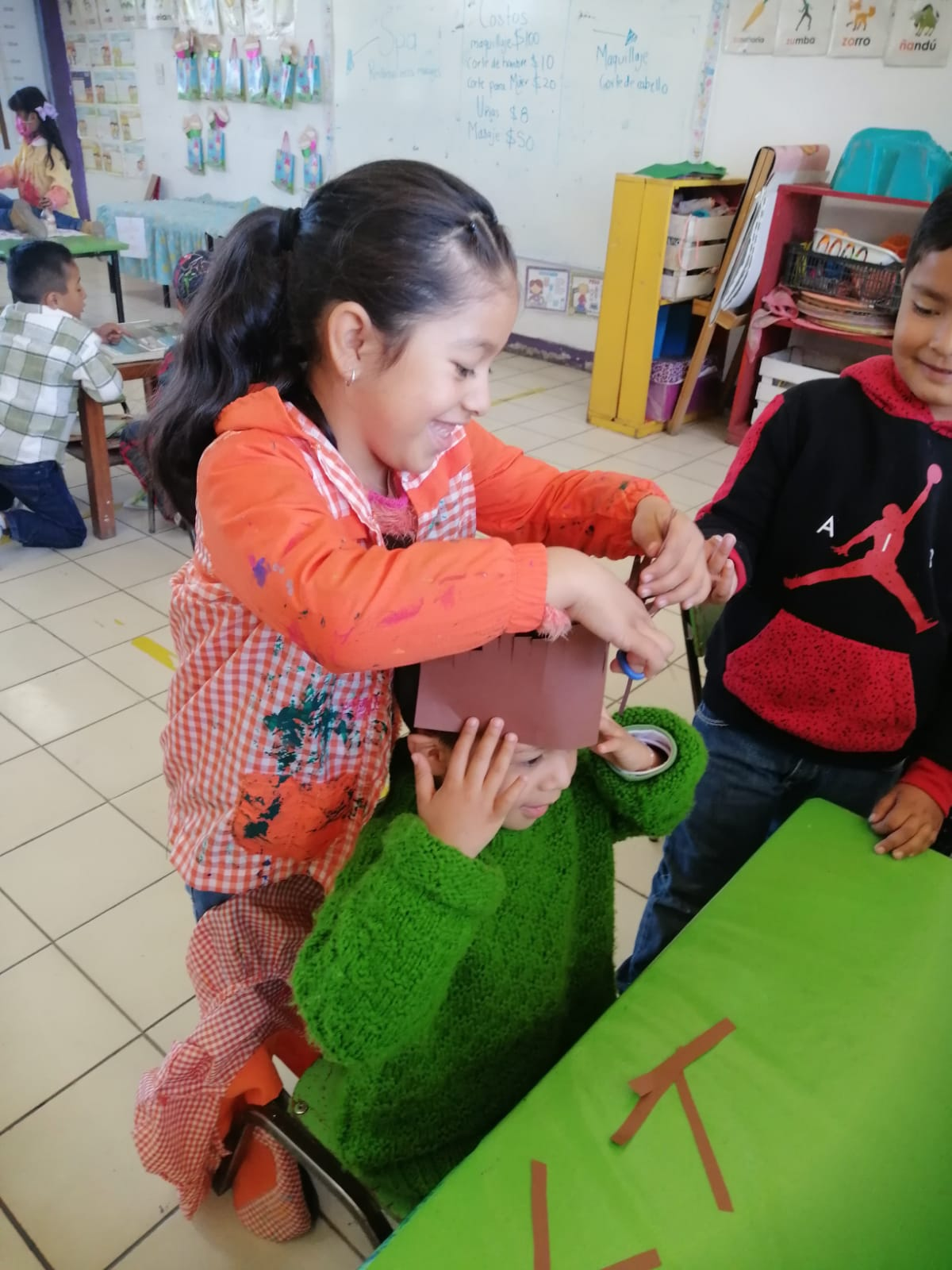 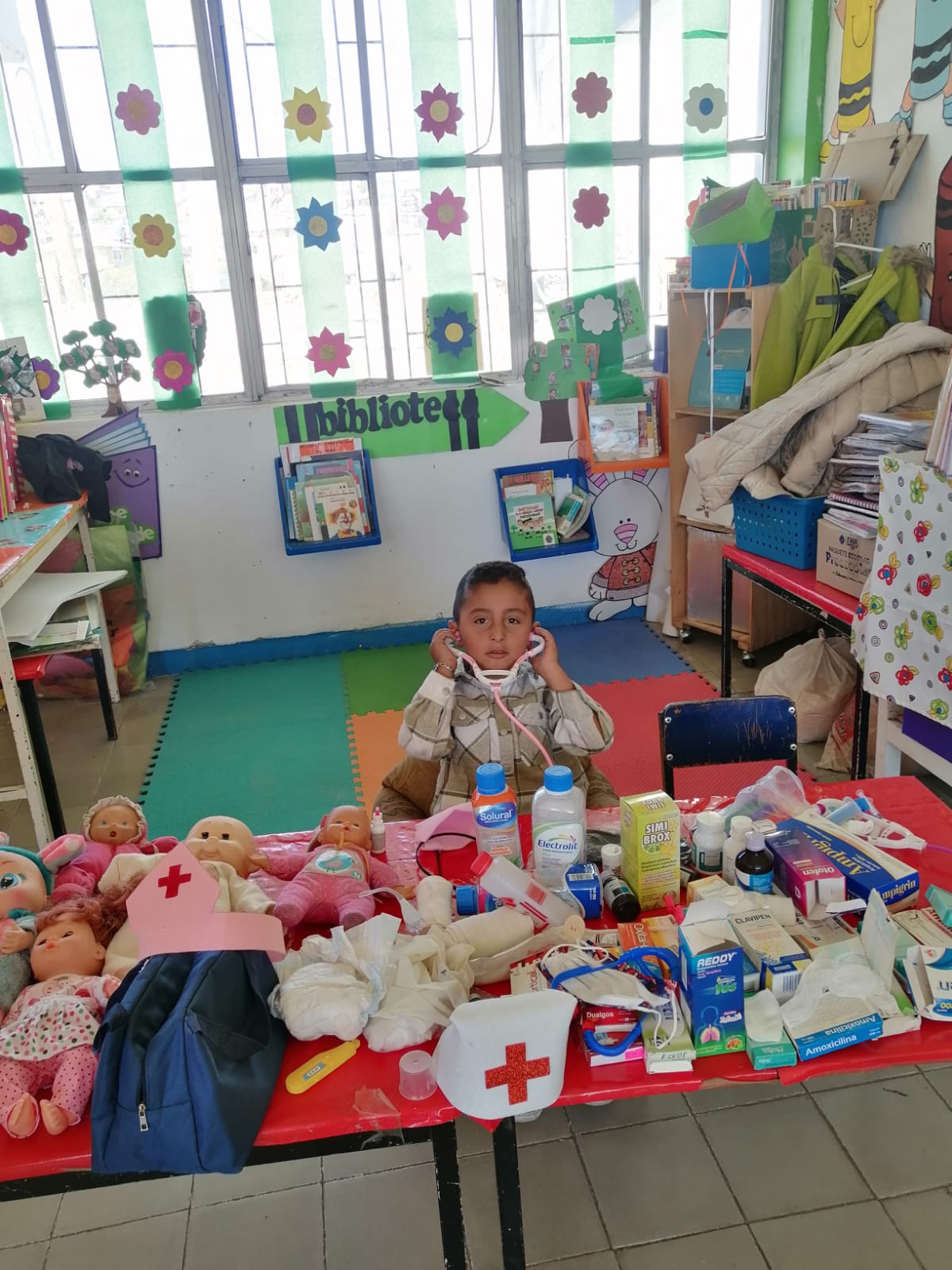 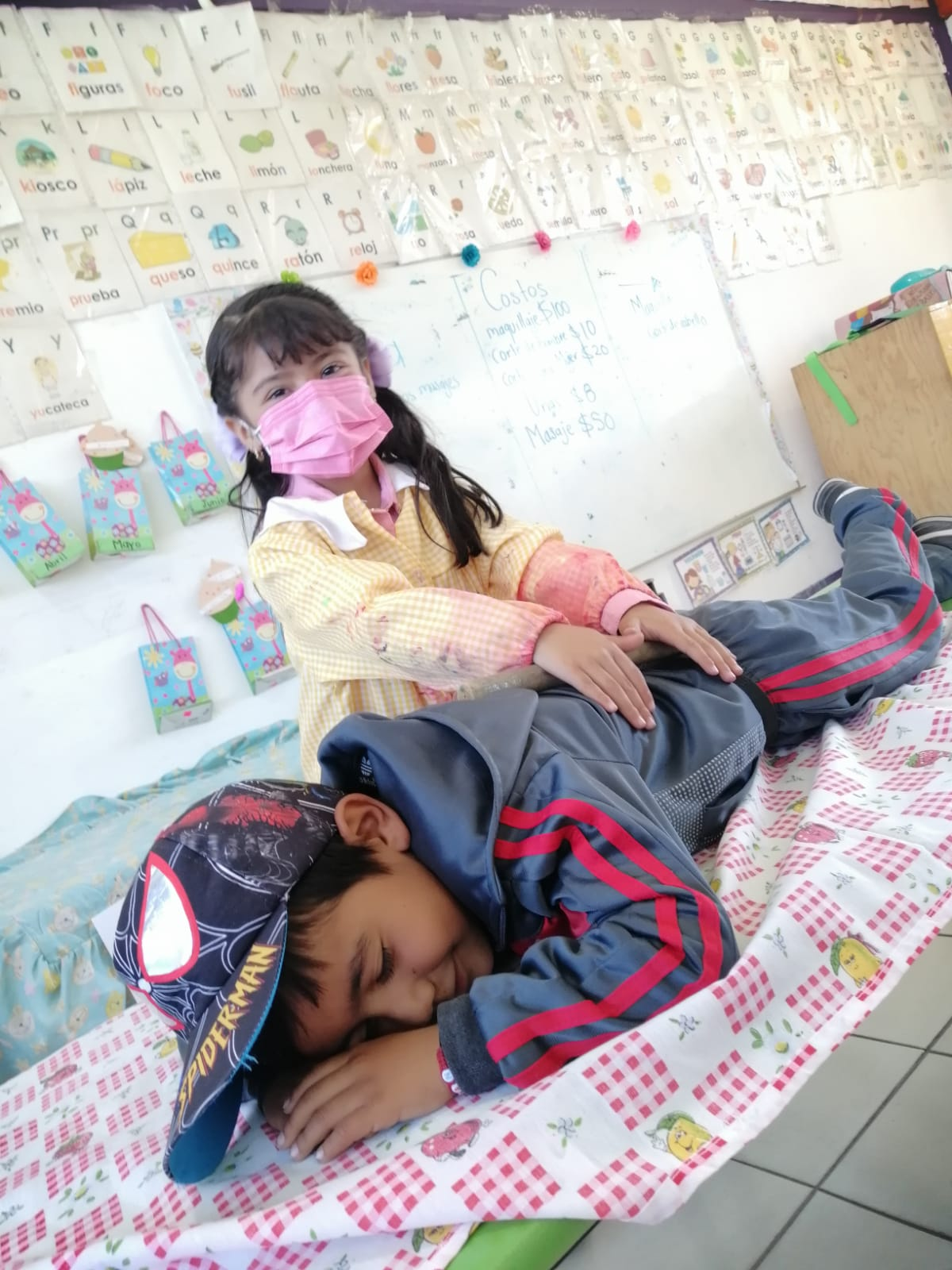 Miércoles 7 de junio del 2023.
Rincones.
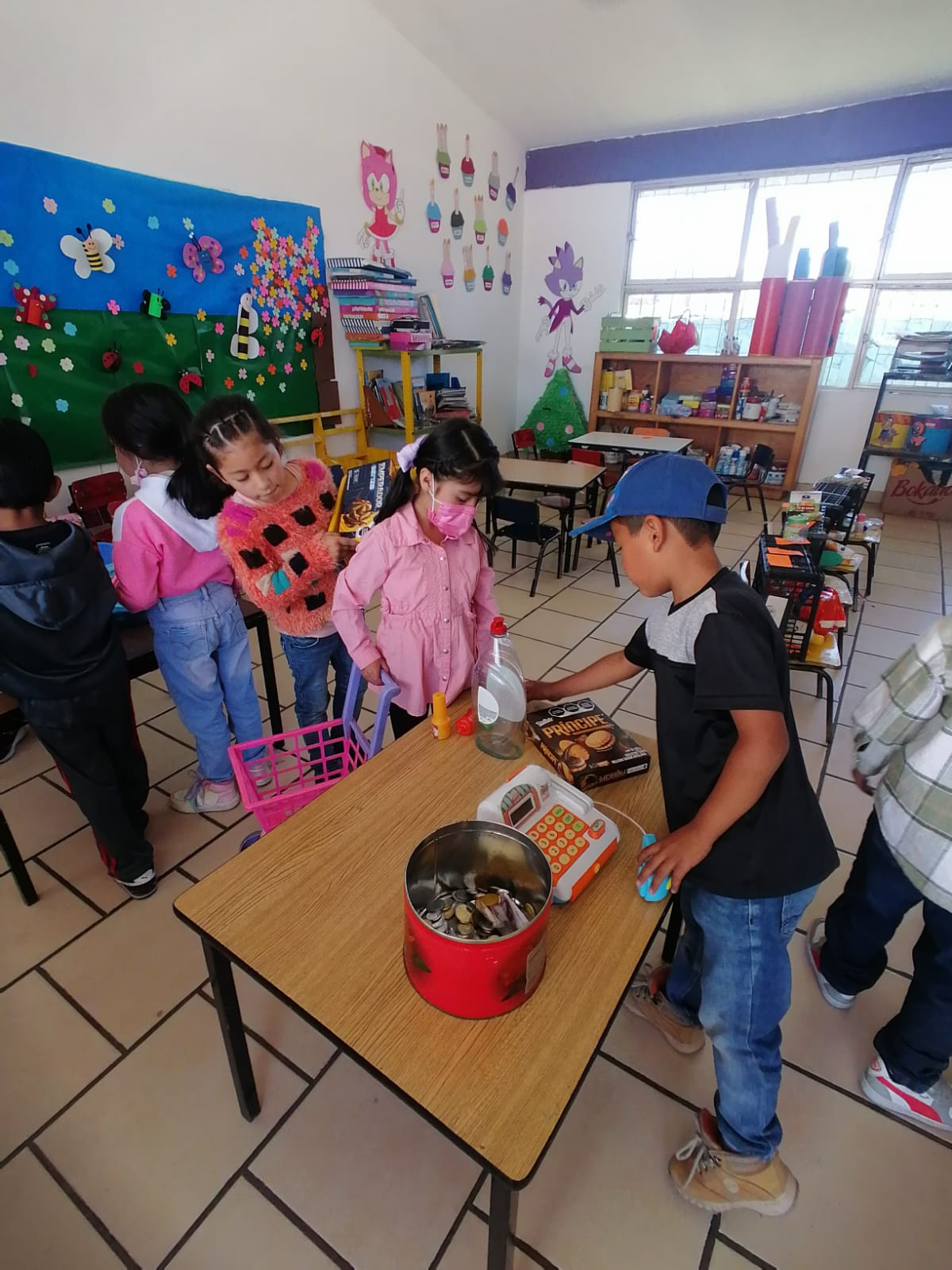 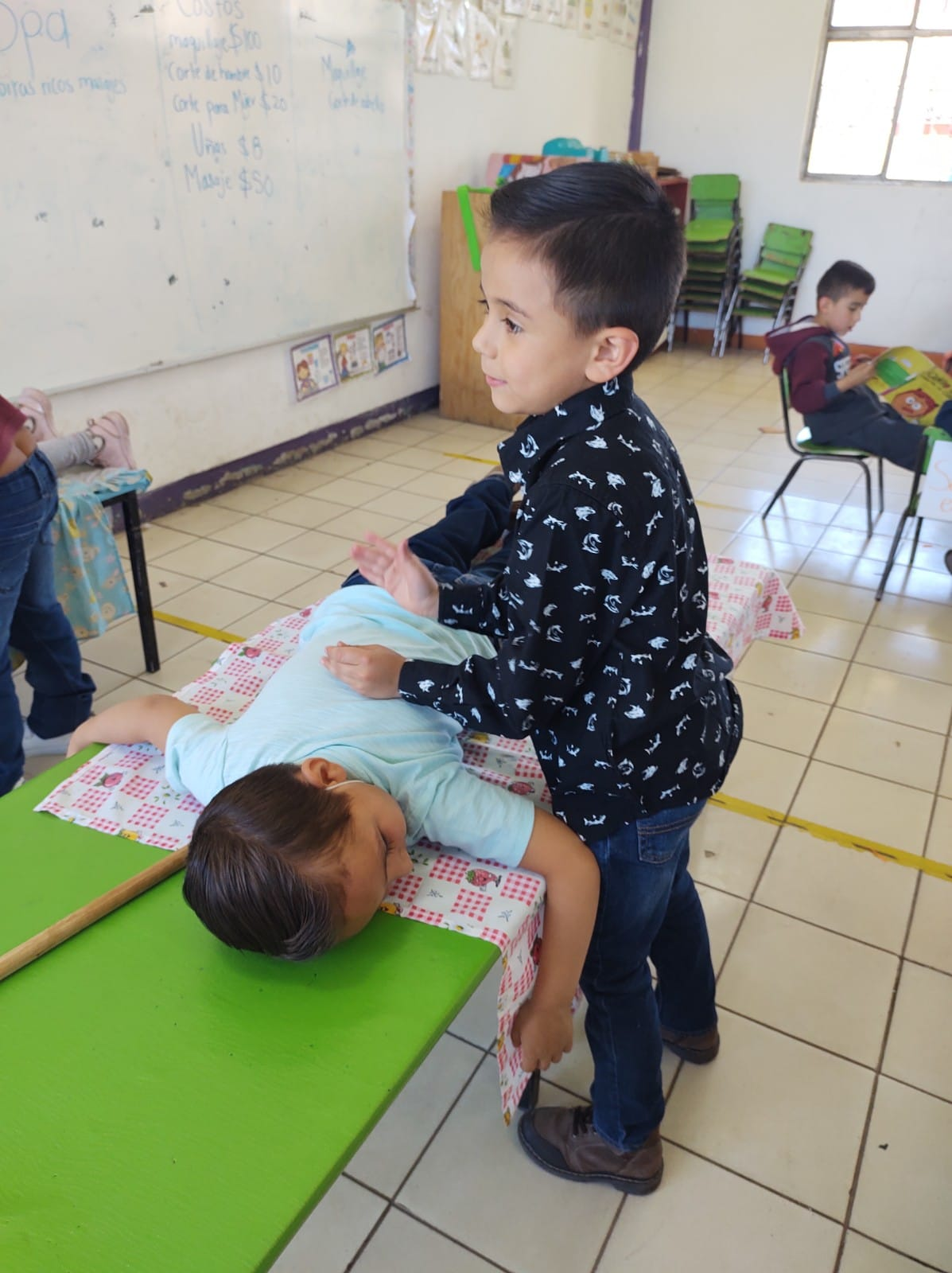 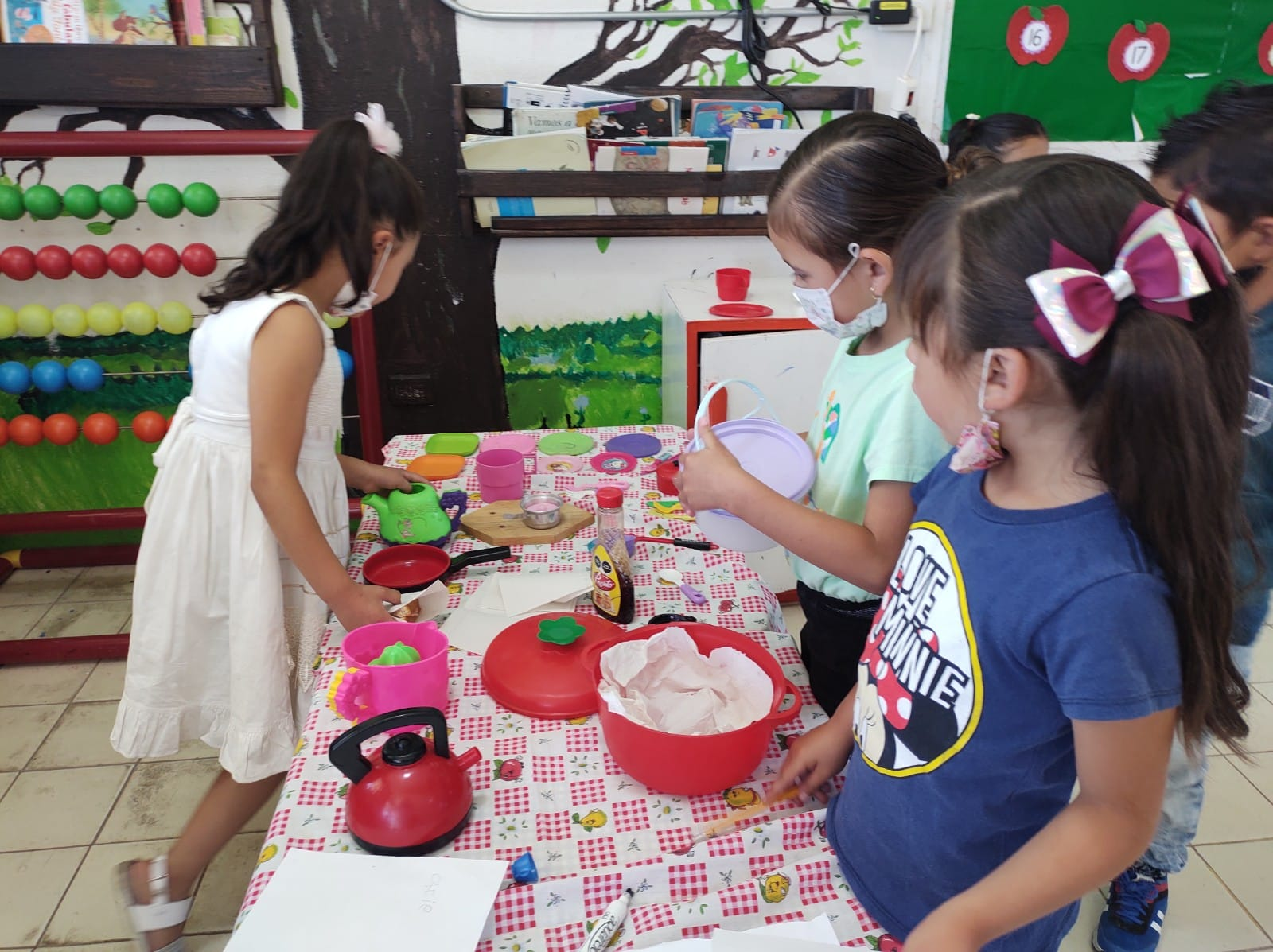 Jueves 8 de junio del 2023.
Visita a la escuela primaria Francisco Villa.
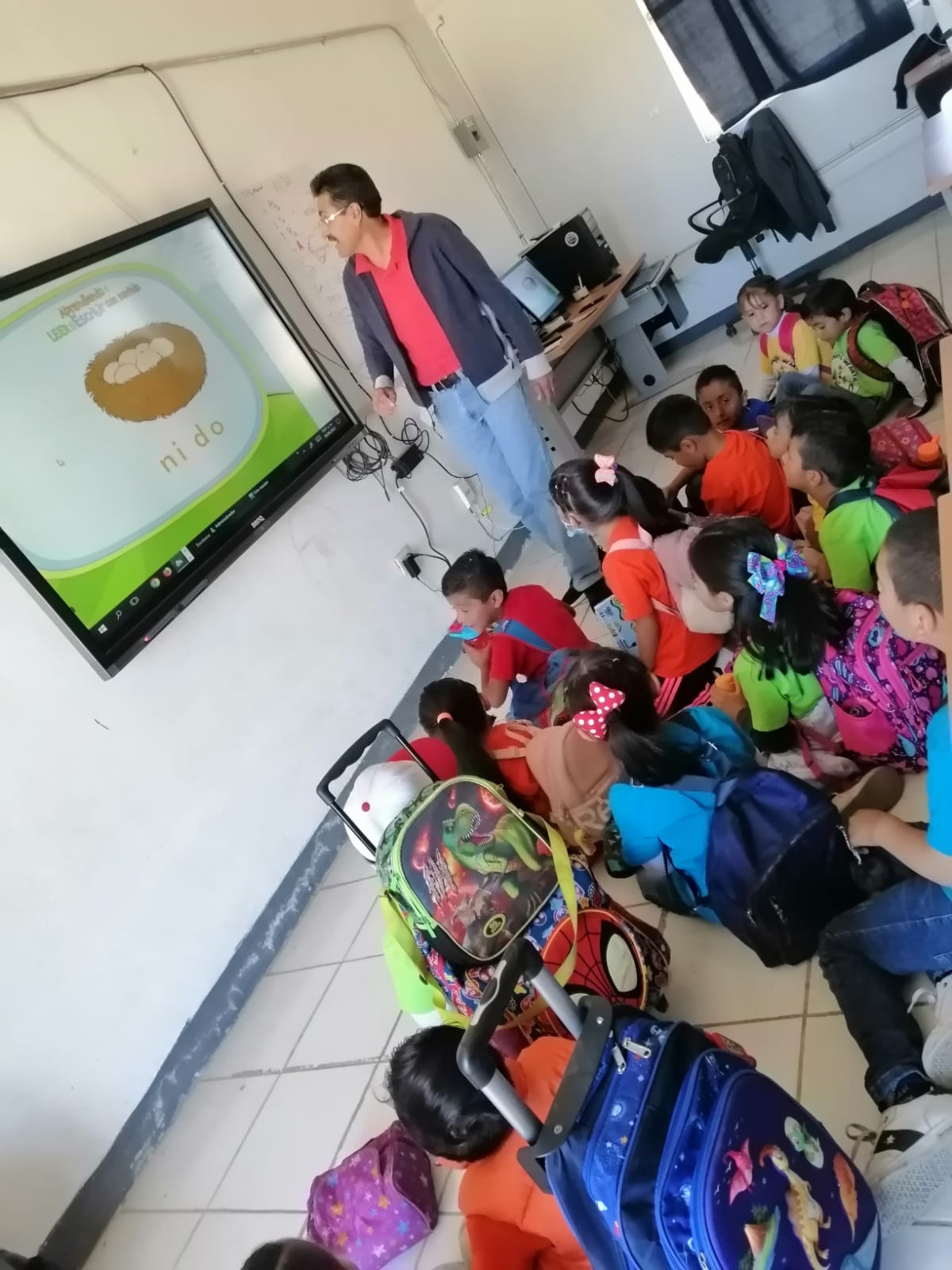 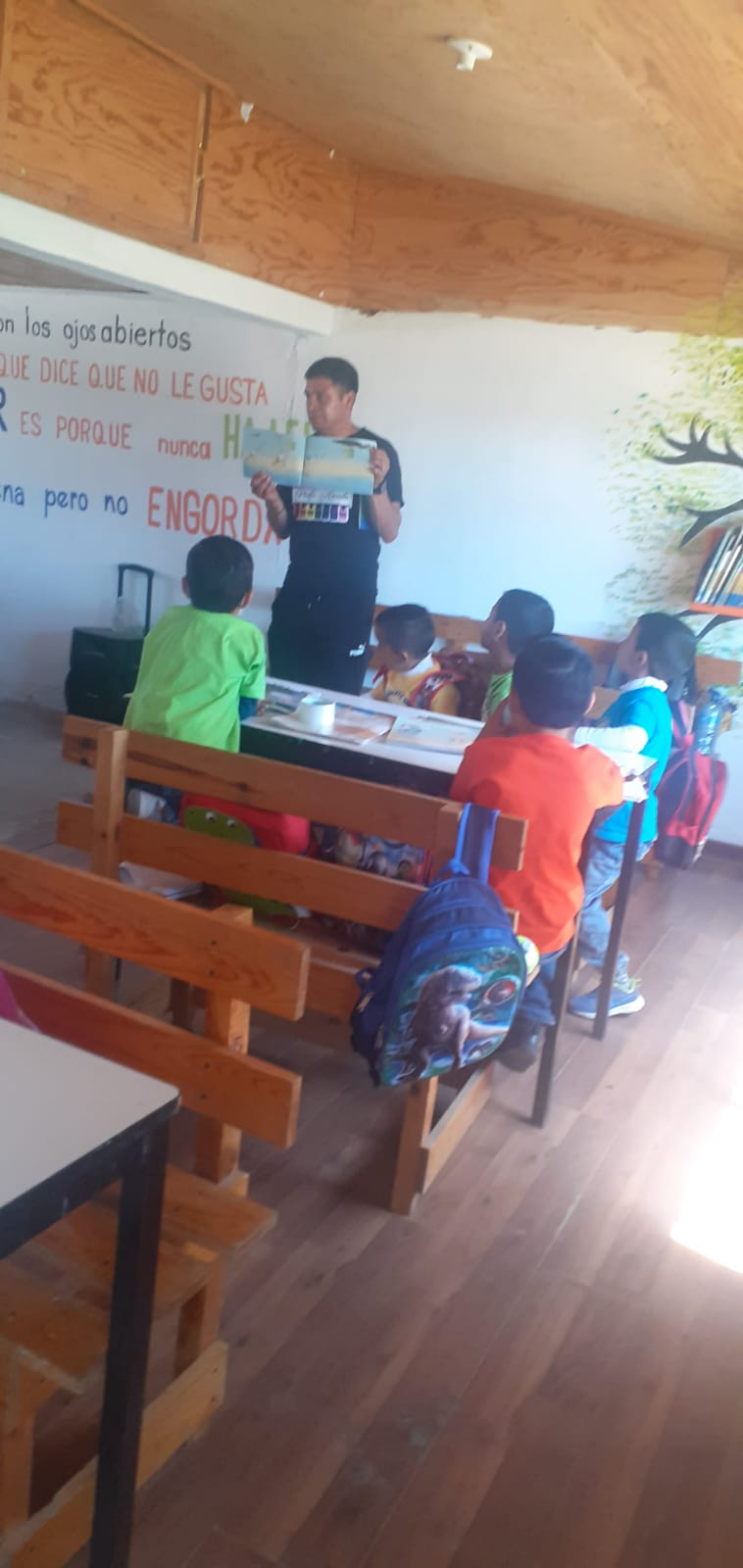 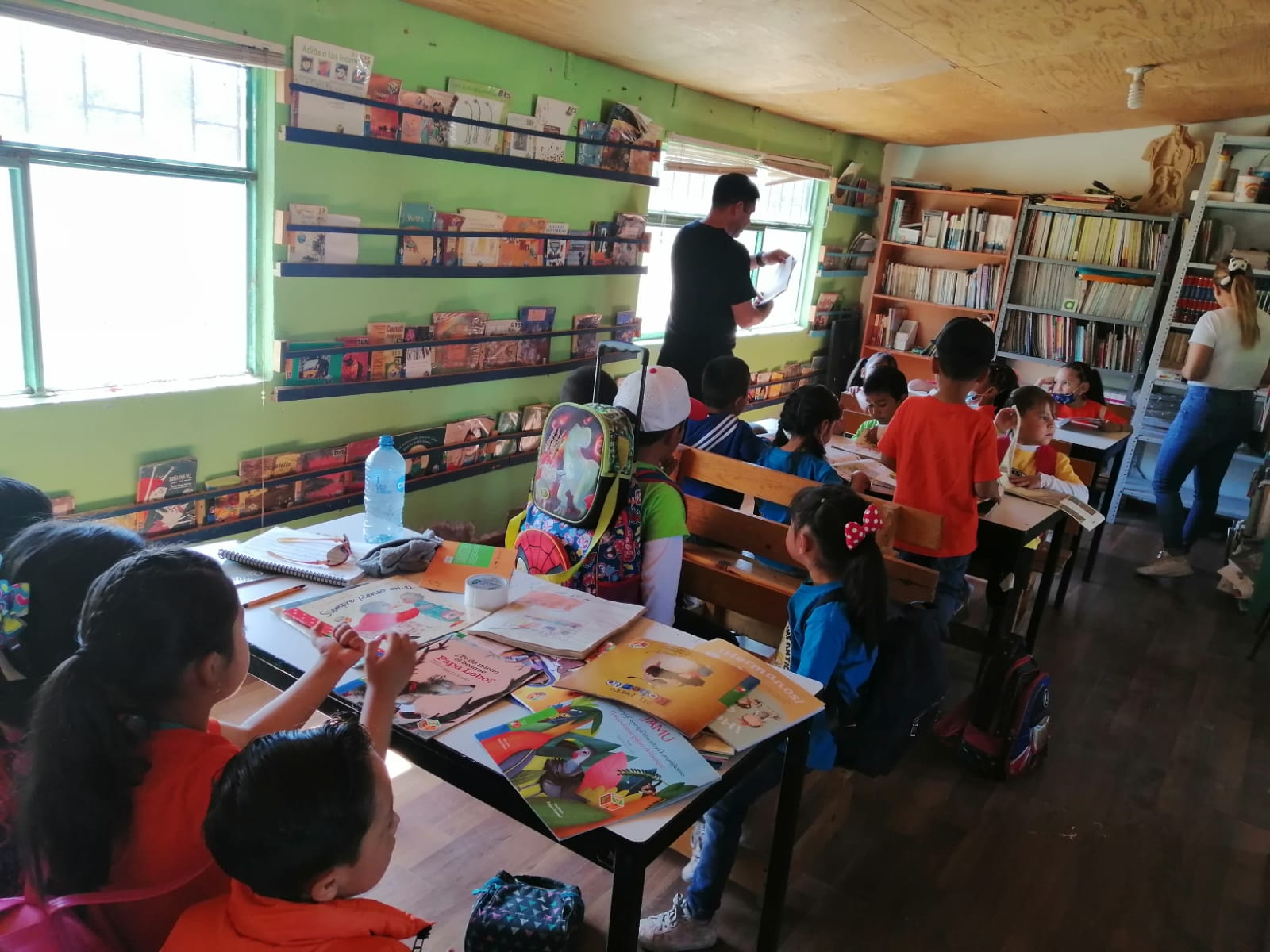 Viernes 16 de junio del 2023.
Visita a la escuela primaria Leona Vicario.
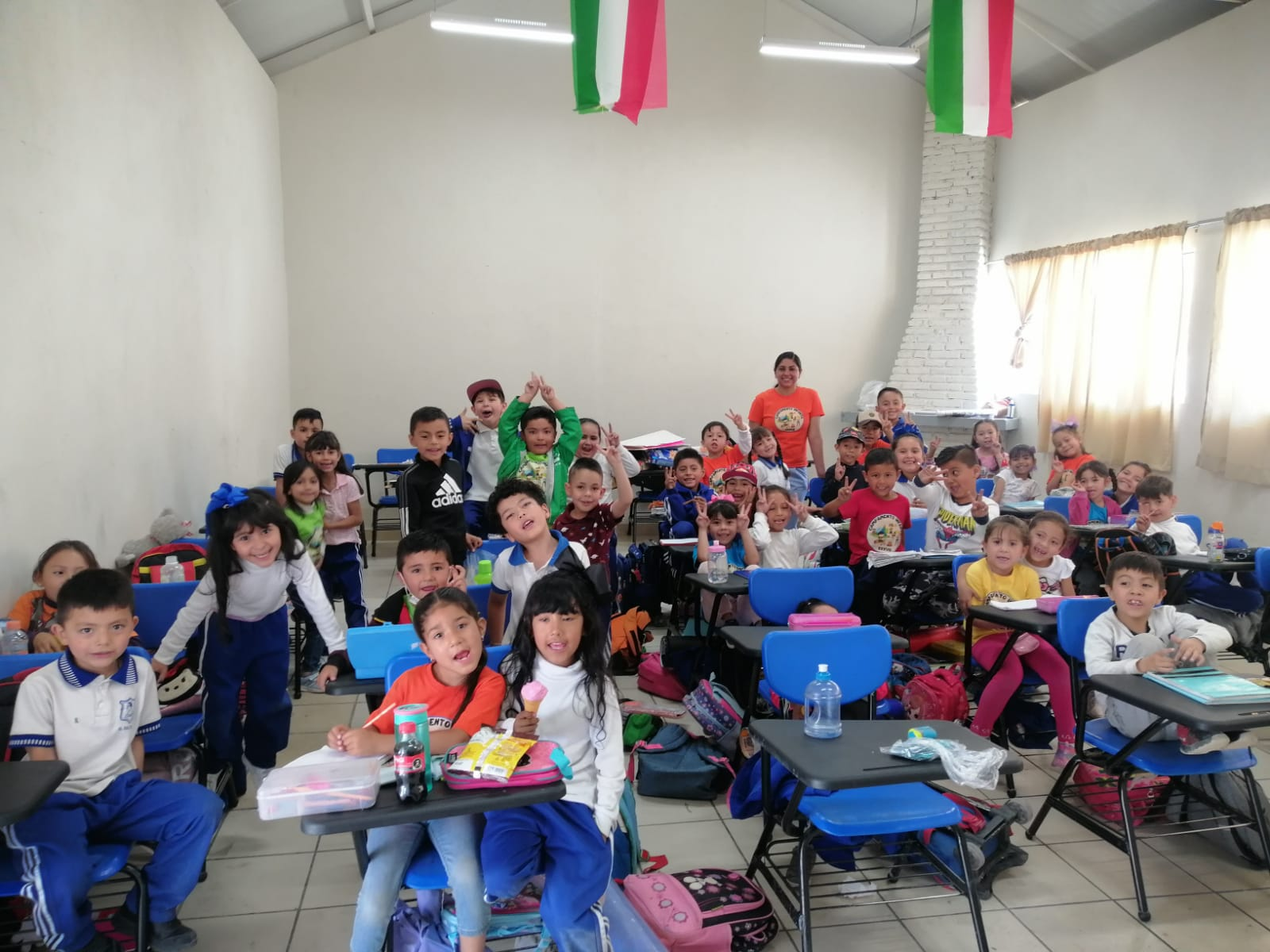 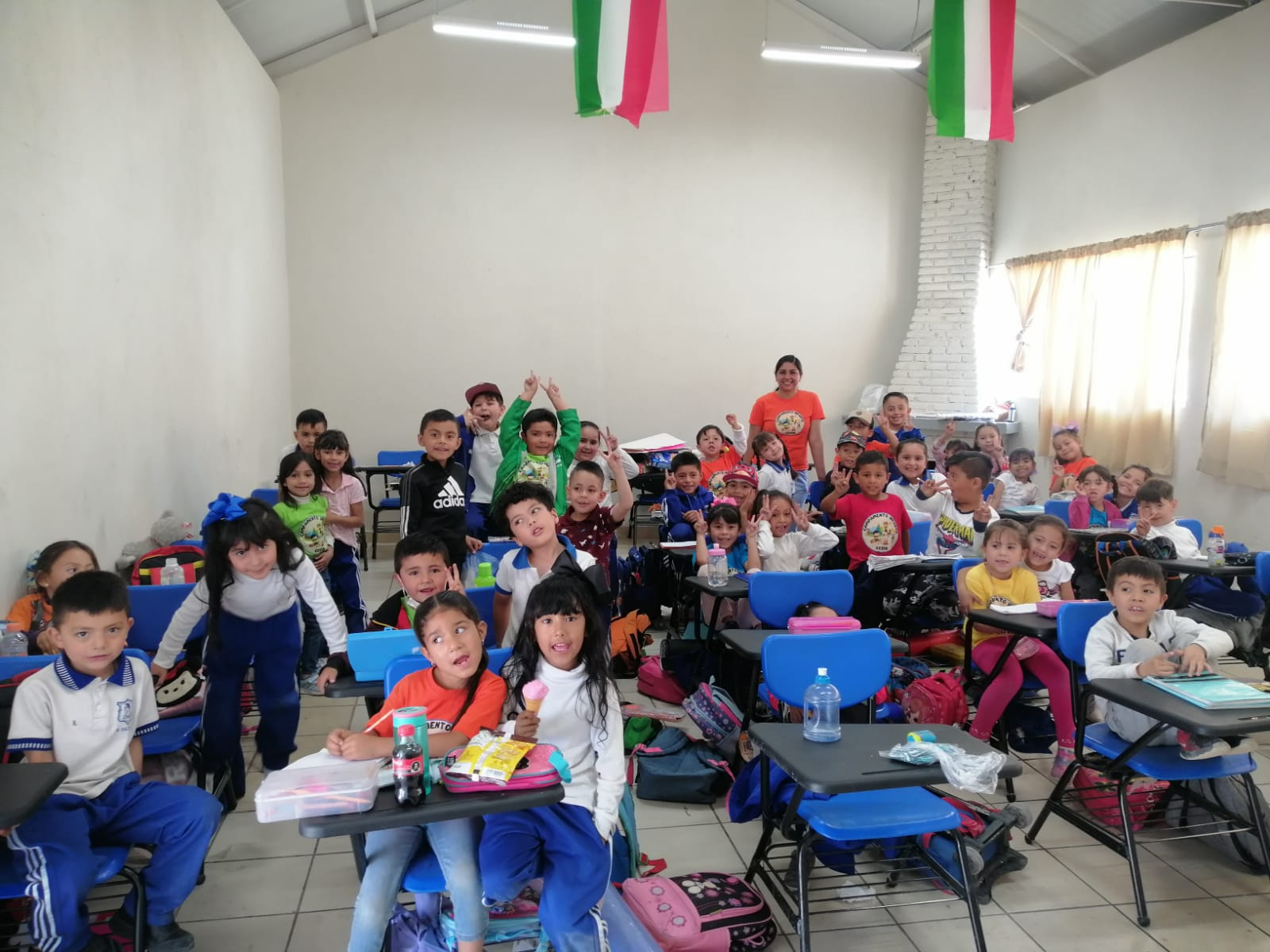 Miércoles 21 de junio del 2023.
Elaboración de maquetas de las escuelas primarias.
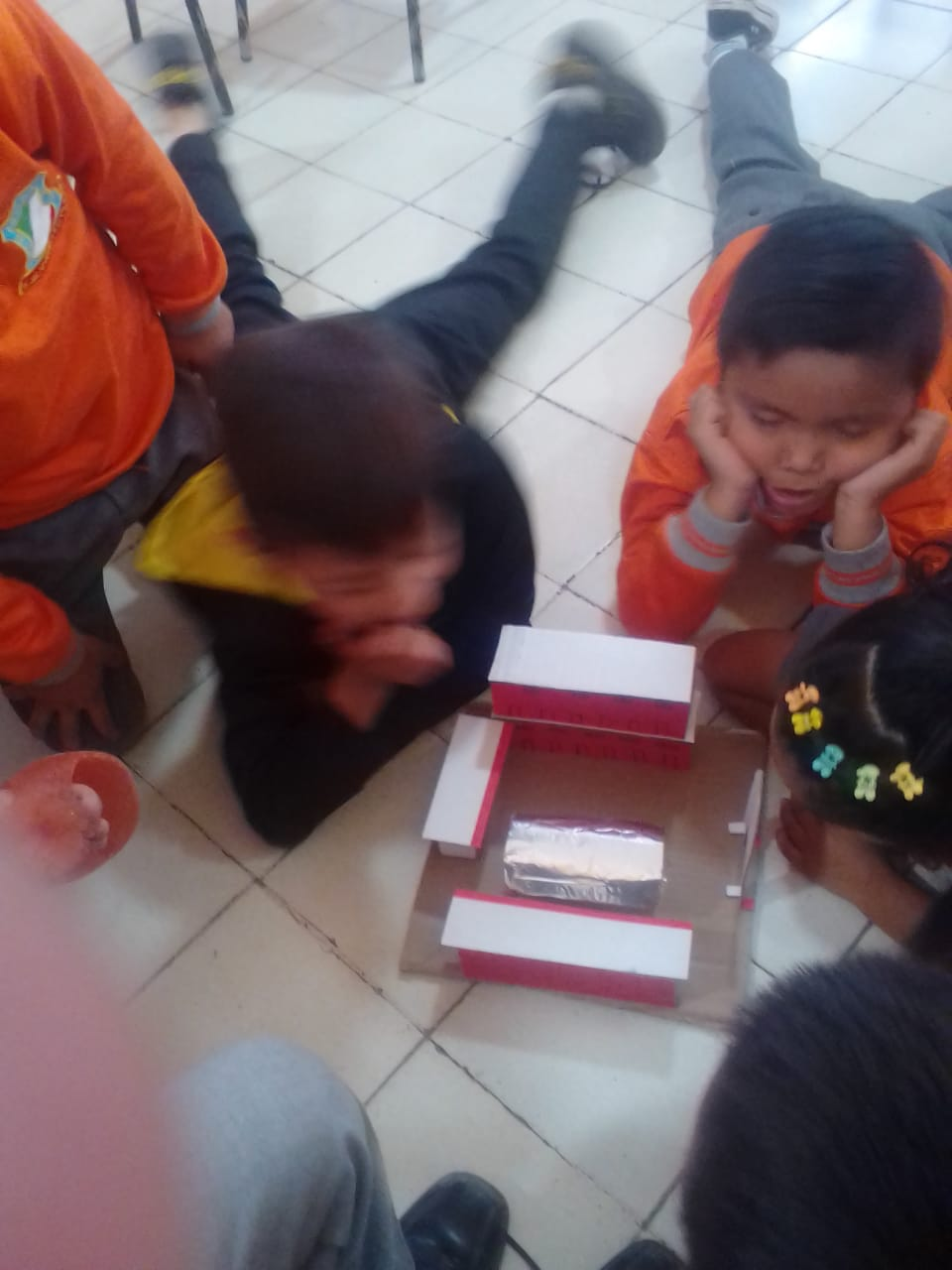 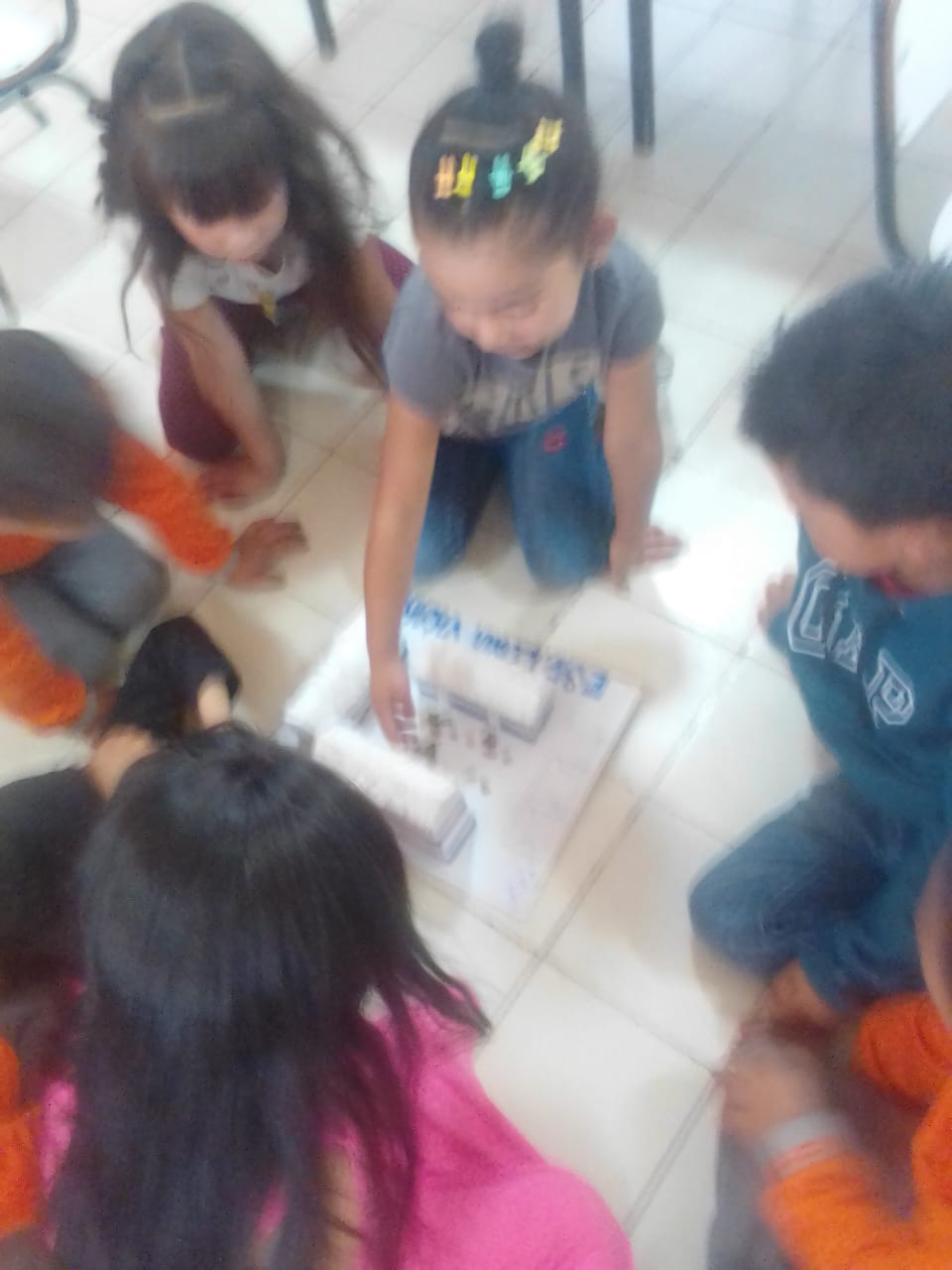 Lunes 26 de junio del 2023.
Línea del tiempo.
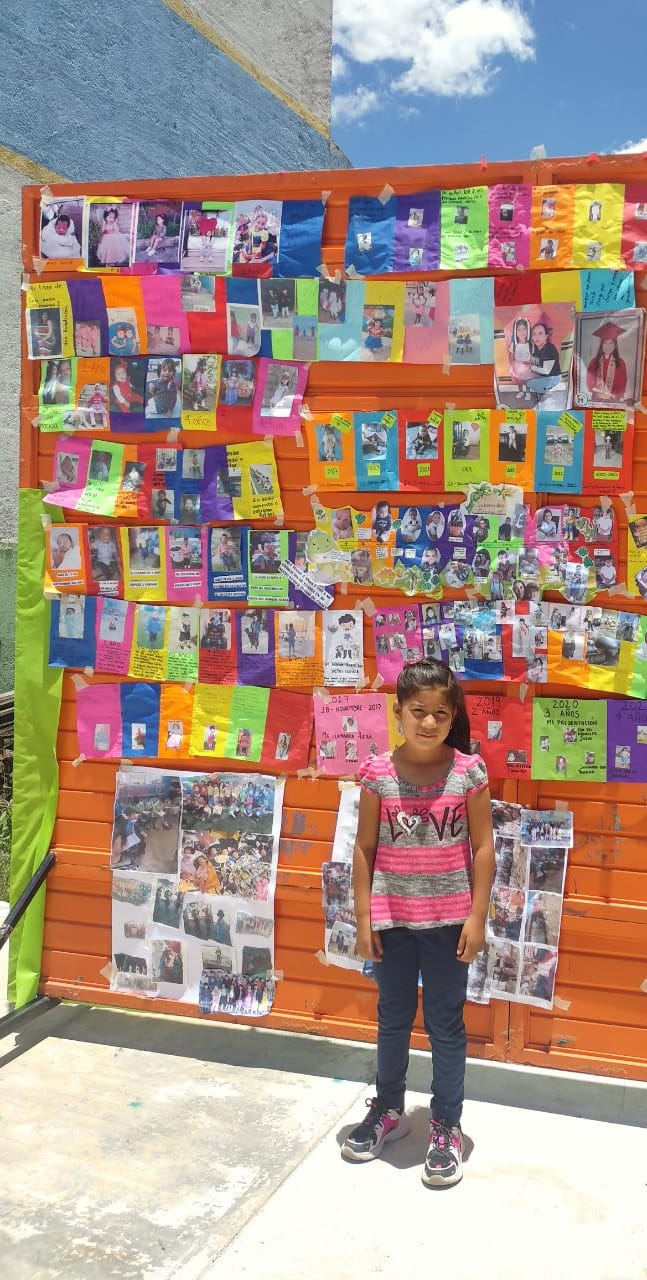 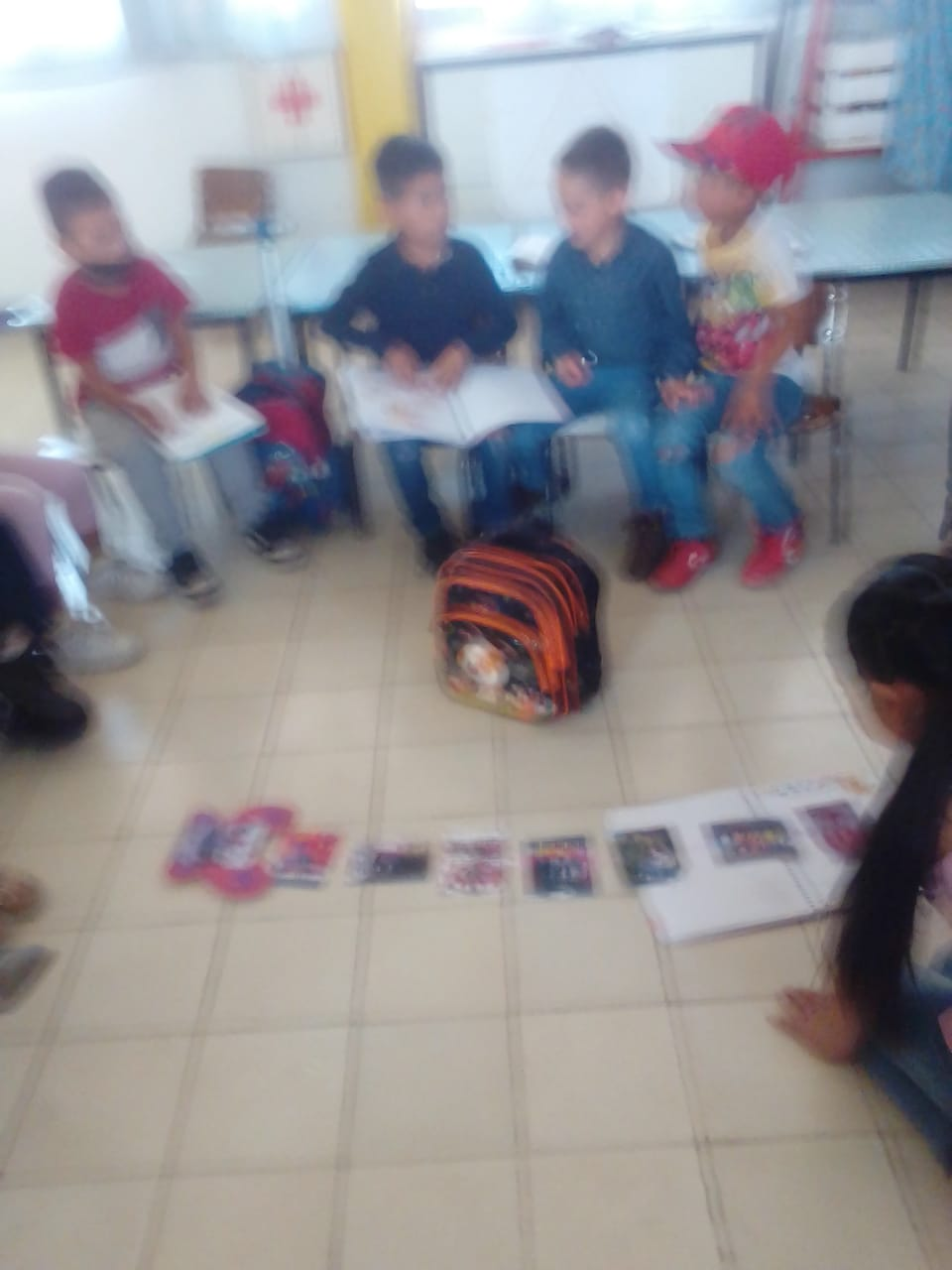